I. The Earth’s History
I.  The Earth’s History
	A.  The Creation
	B.  The Flood
		1.  Cataclysm- a violent upheaval in the earth’s crust
		2.  Uniformitarianism- the belief that geographic processes have always been the same.
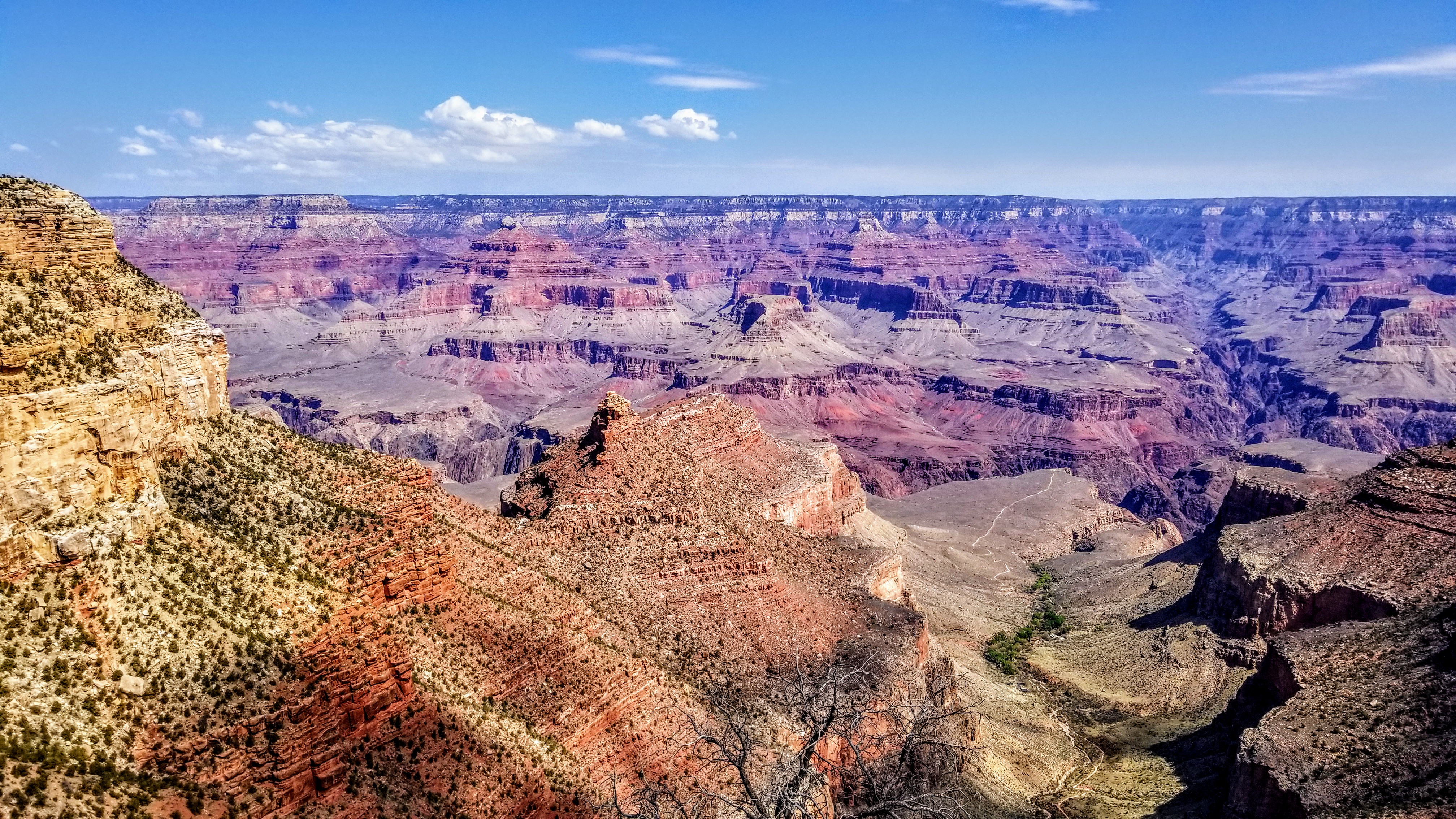 neocatastrophists
geologists who reject the biblical account but admit that the current condition of the earth’s surface cannot be explained by gradual, uniform processes alone
The impact of the Flood was greater than anything we have ever witnessed.
II. The Earth’s Surface
atmosphere
the covering of air that surrounds our planet
lithosphere
the solid part of the earth
hydrosphere
the water on the earth’s surface
II.  The Earth’s Surface
	A.  The Land
		1.  The Earth’s Layers
			a.  Crust
			b.  Mantle
			c.  Core
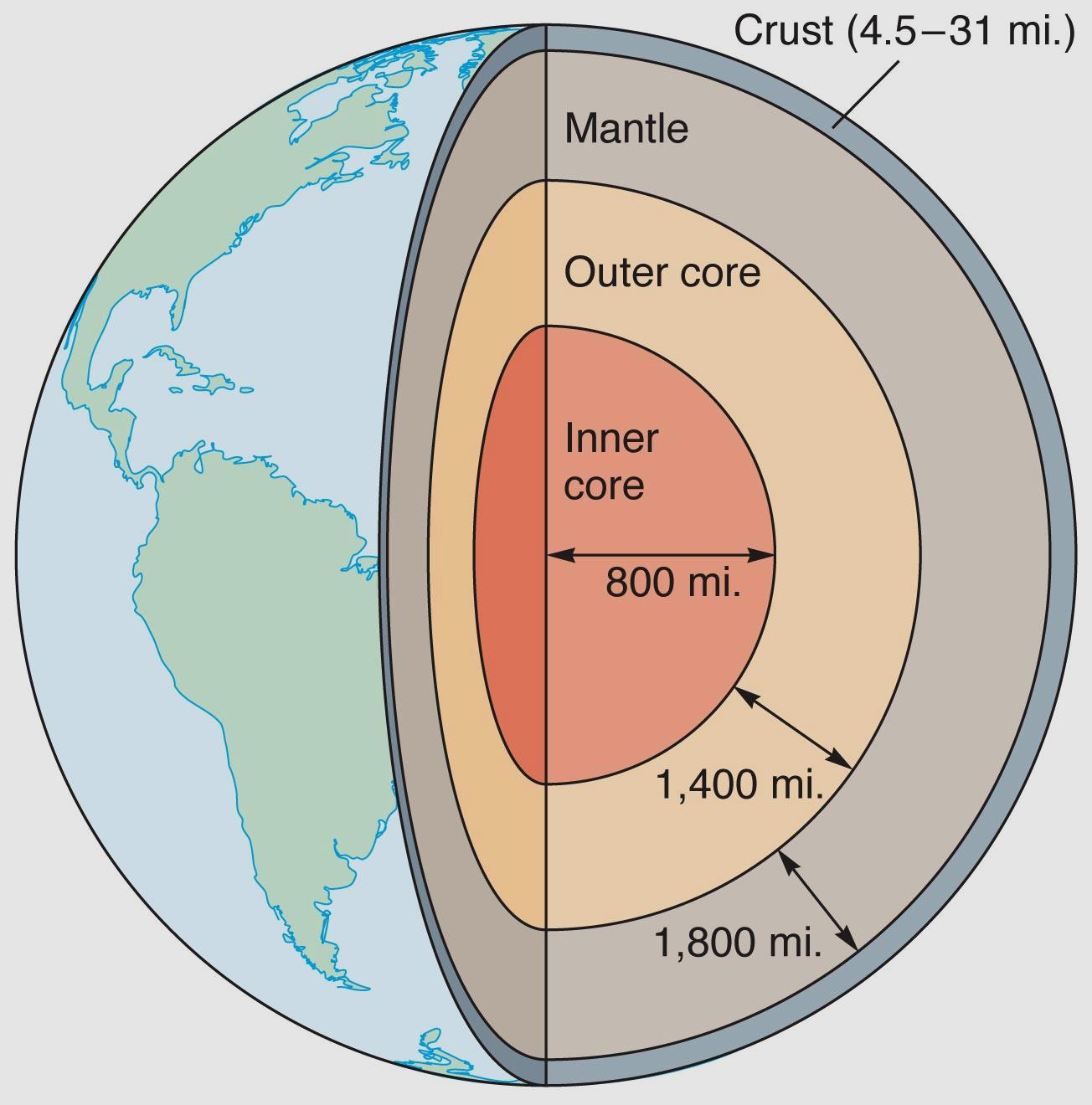 Layers of the earth
2.  The continents
	B.  The Major Landforms
		1.  Mountains
			a.  Mountain ranges
			b.  Influence weather and vegetation
			c.  Influence human settlement
2.  Plains
			a.  Wide areas of level land
			b.  Alluvium
		3.  Plateaus
			a.  Rise abruptly from surroundings
			b.  Tablelands, highlands
III. The Earth’s Waters
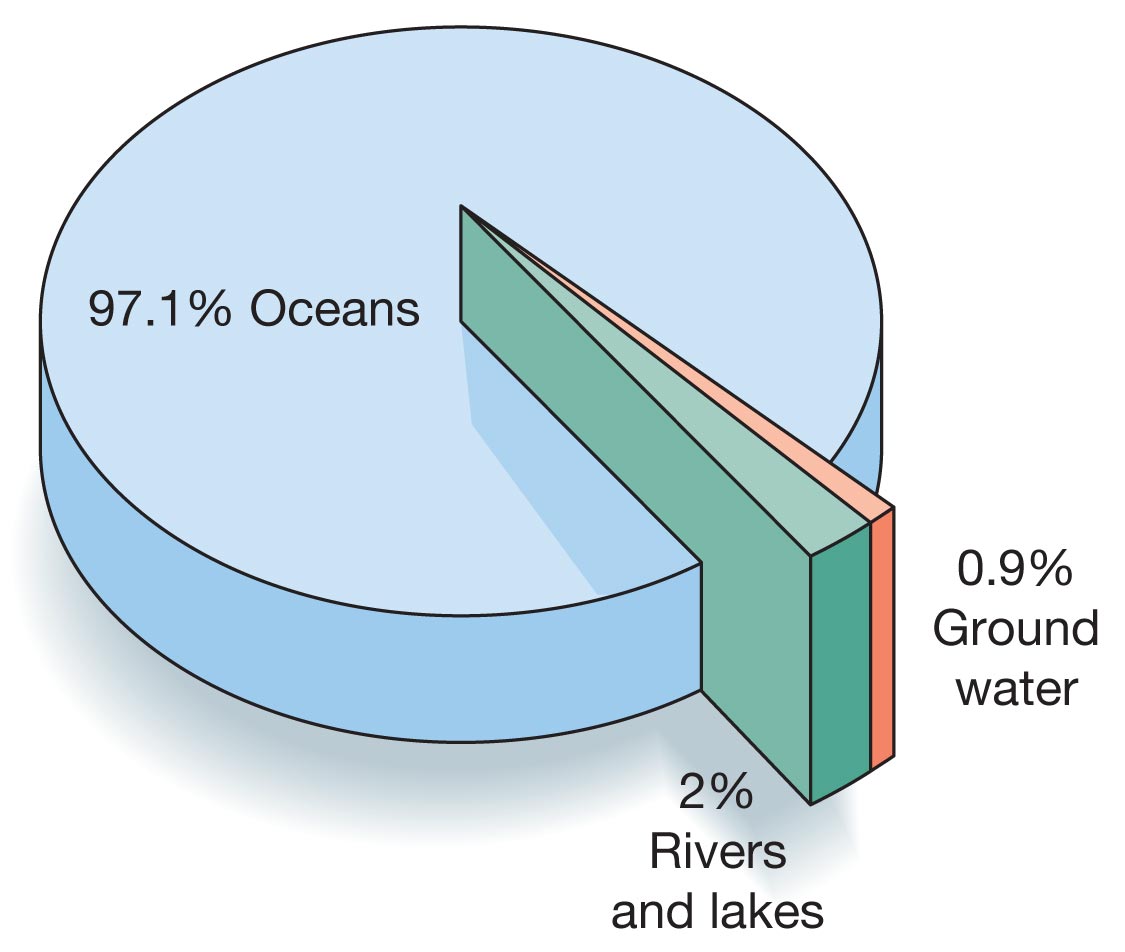 III.  The Earth’s Waters
	A.  The Importance of Water
		1.  Less than 3% of the earth’s water 				is fresh
		2.  Means for travel and trade
B.  The Major Bodies of Water
		1.  Oceans
		2.  Rivers
tributaries
rivers that “feed” other rivers
2.  Rivers
			a.  Length
			b.  Discharge
			c.  Drainage area
			d.  Navigability
			e.  Effects on history
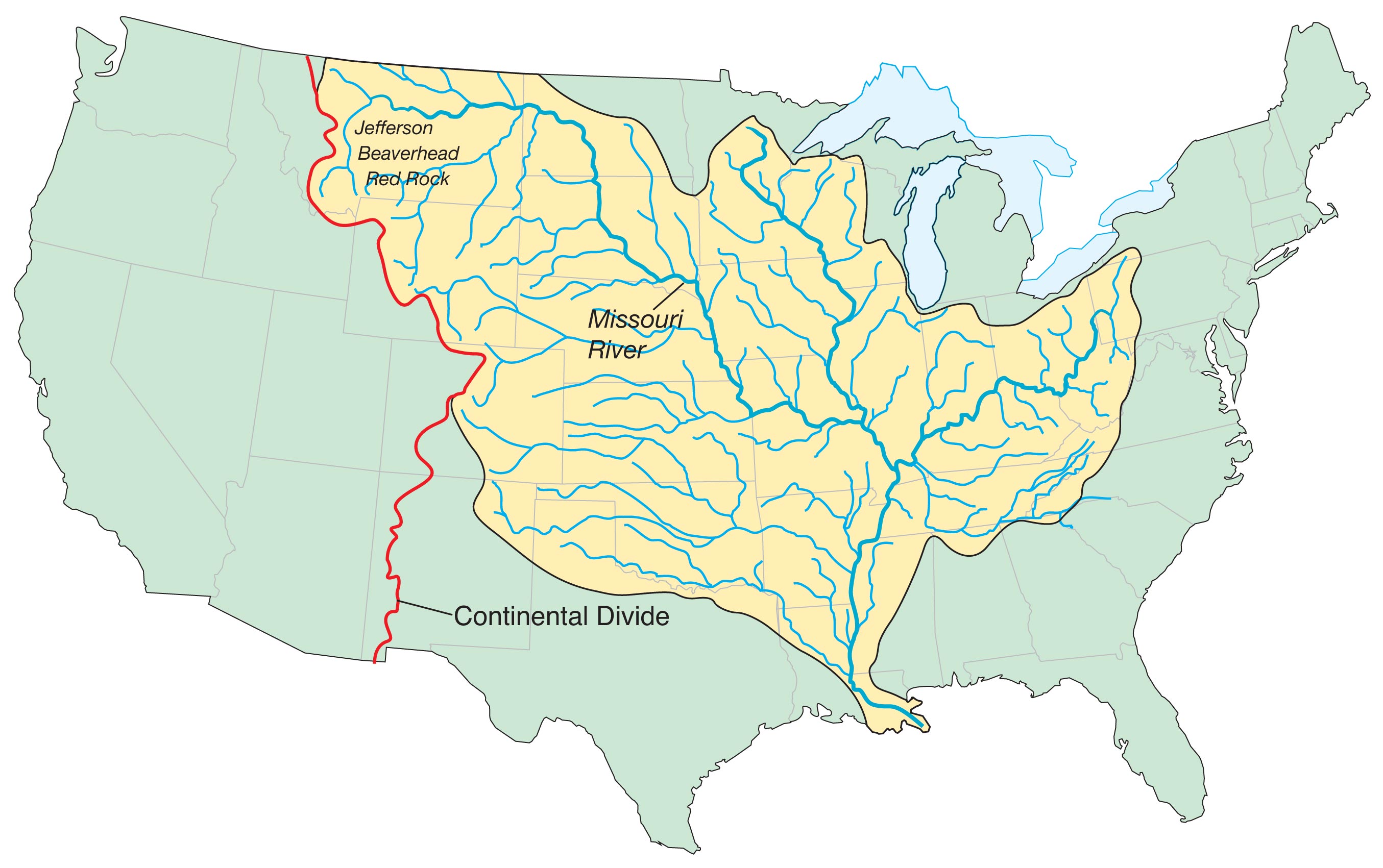 3.  Lakes
			a.  Fully enclosed by land
			b.  Freshwater lakes
			c.  Salty lakes
4.  Seas- arms of the ocean partially enclosed by land
			a.  Favored by sailors
			b.  Harbors- a sheltered body of deep water next to the shore
5. Wetlands
a. bogs- Spongy areas that look 
				dry but are filled with wet organic 
				materials
b. marshes- standing water with 
	plants and grasses.
c. swamps- standing water 
	dominated by large trees
IV. The Earth’s Surface–Changing Forces
IV.  The Earth’s Surface
	A.  Internal Forces
		1.  Plate tectonics
			a.  Faults
			b.  Folds
		2.  Volcanic Forces
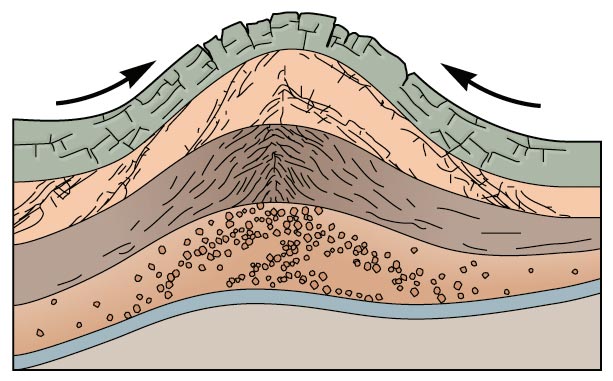 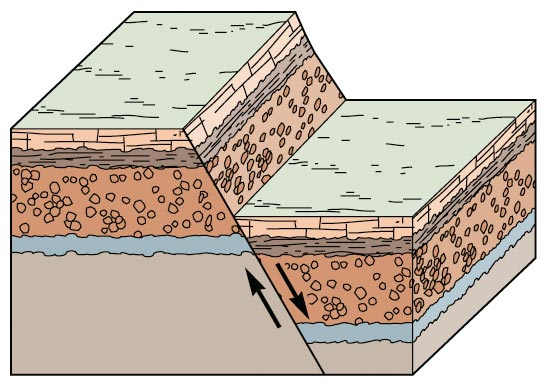 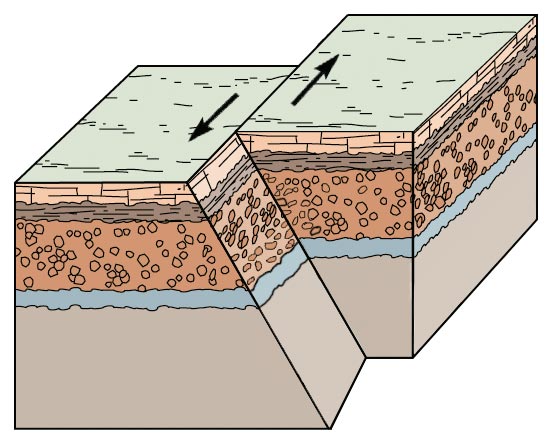 Deformational Mountains- Caused by tectonic forces deforming the rocks.

Depositional Mountains- Caused by volcanic deposit
B.  External Forces
		1.  Weathering
			a.  Breaking down of rocks
			b.  Humus
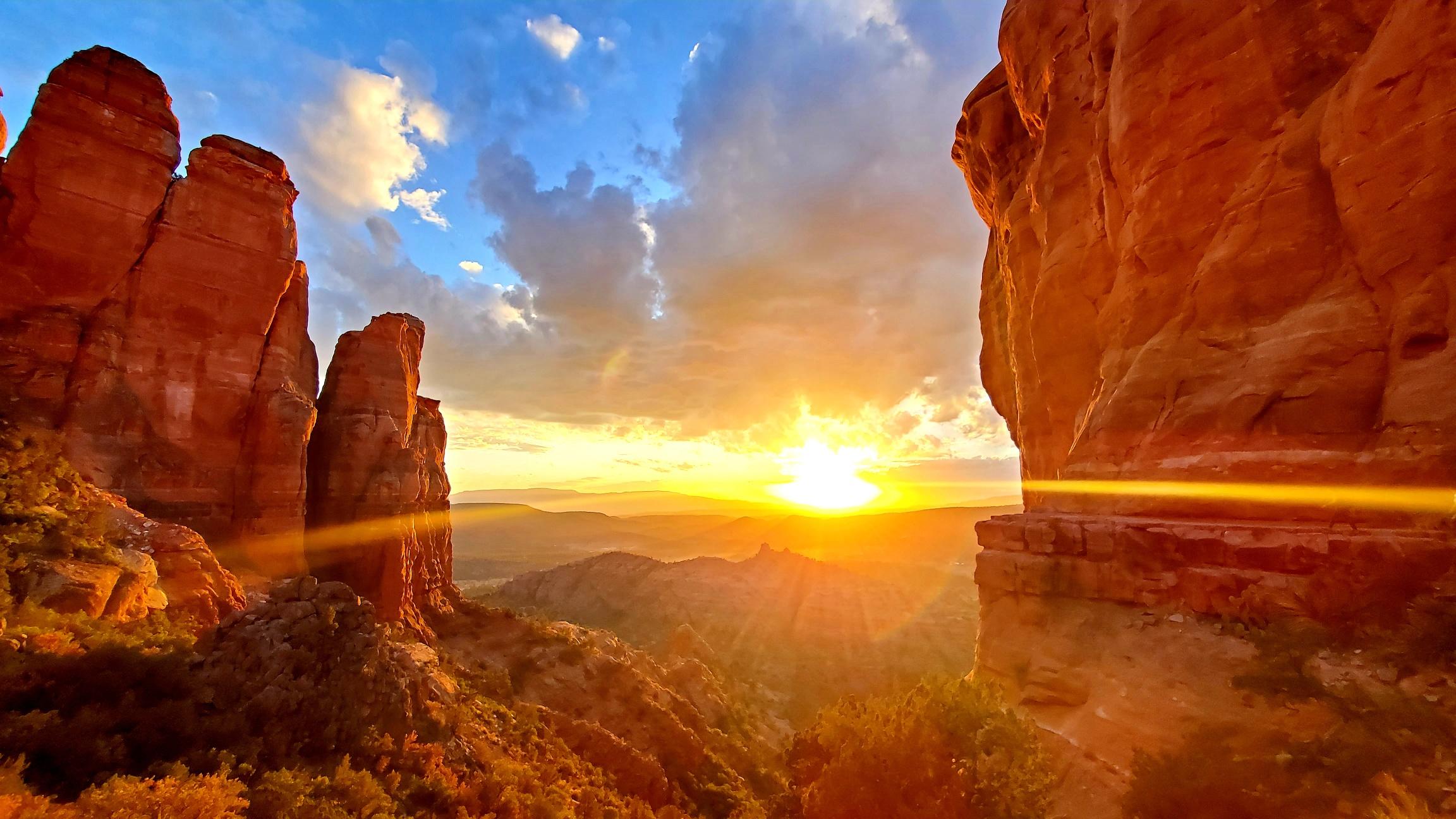 2.  Erosion
			a.  Wind and water
			b.  Glaciers
V. The Earth’s Climate
V.  The Earth’s Climate
	A.  Thermal Energy in Motion
		1.  Seasons
			a.  Low latitudes/tropics
			b.  Middle latitudes/Temperate Zone
			c.  High latitudes/polar regions
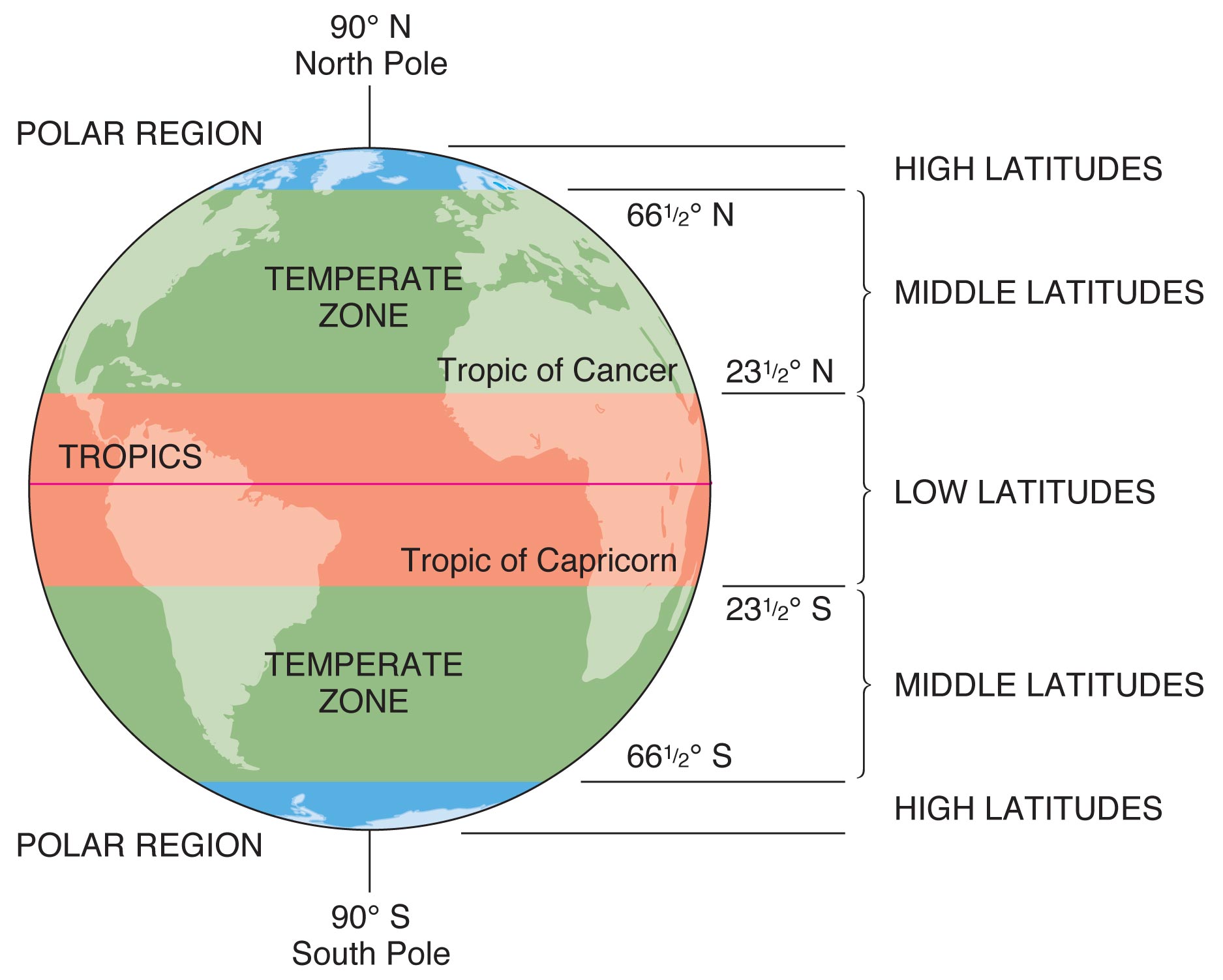 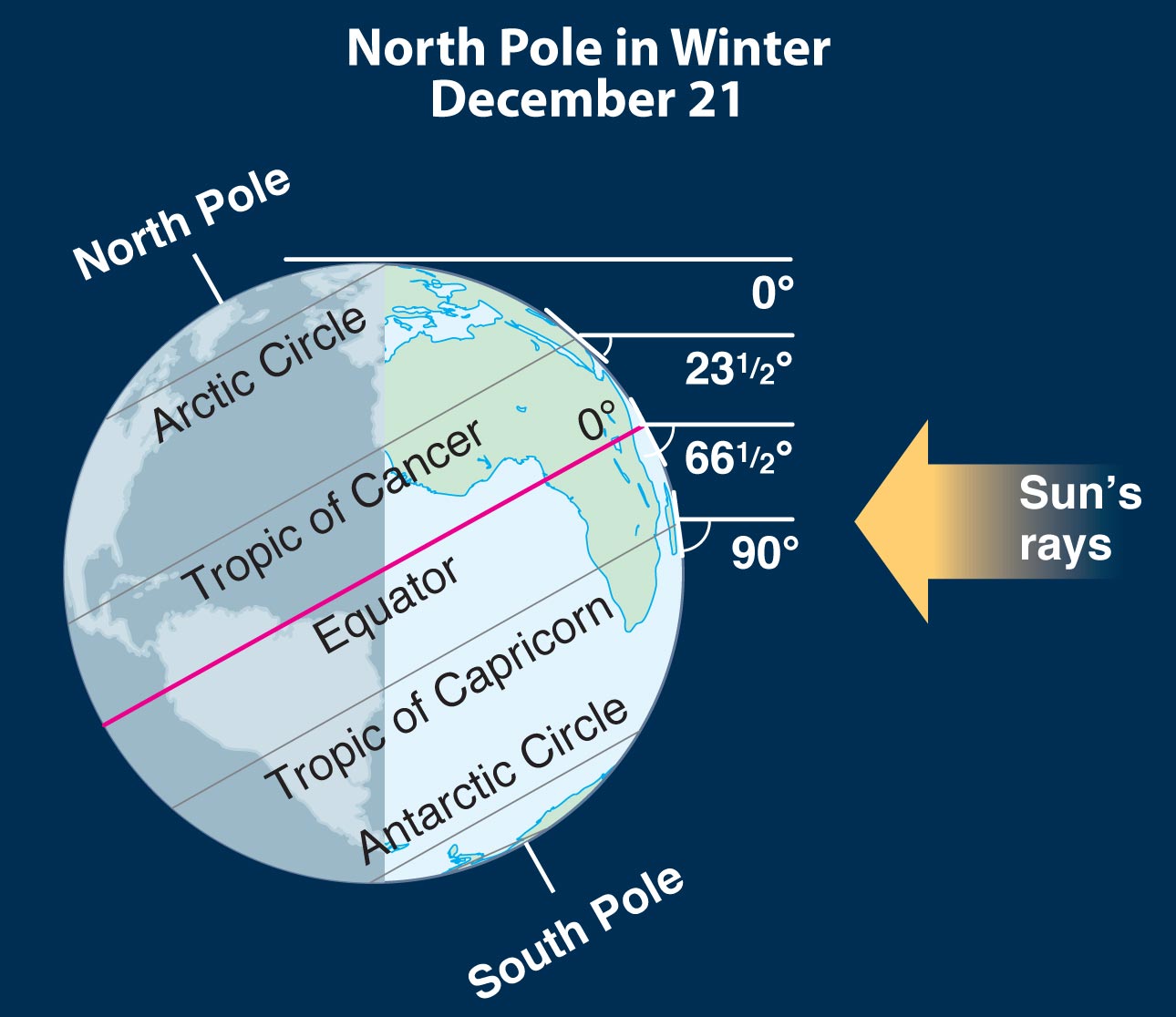 2.  Winds
			a.  Warm and cold air masses
			b.  Coriolis Effect
			c.  Wind belts
		3.  Ocean Currents
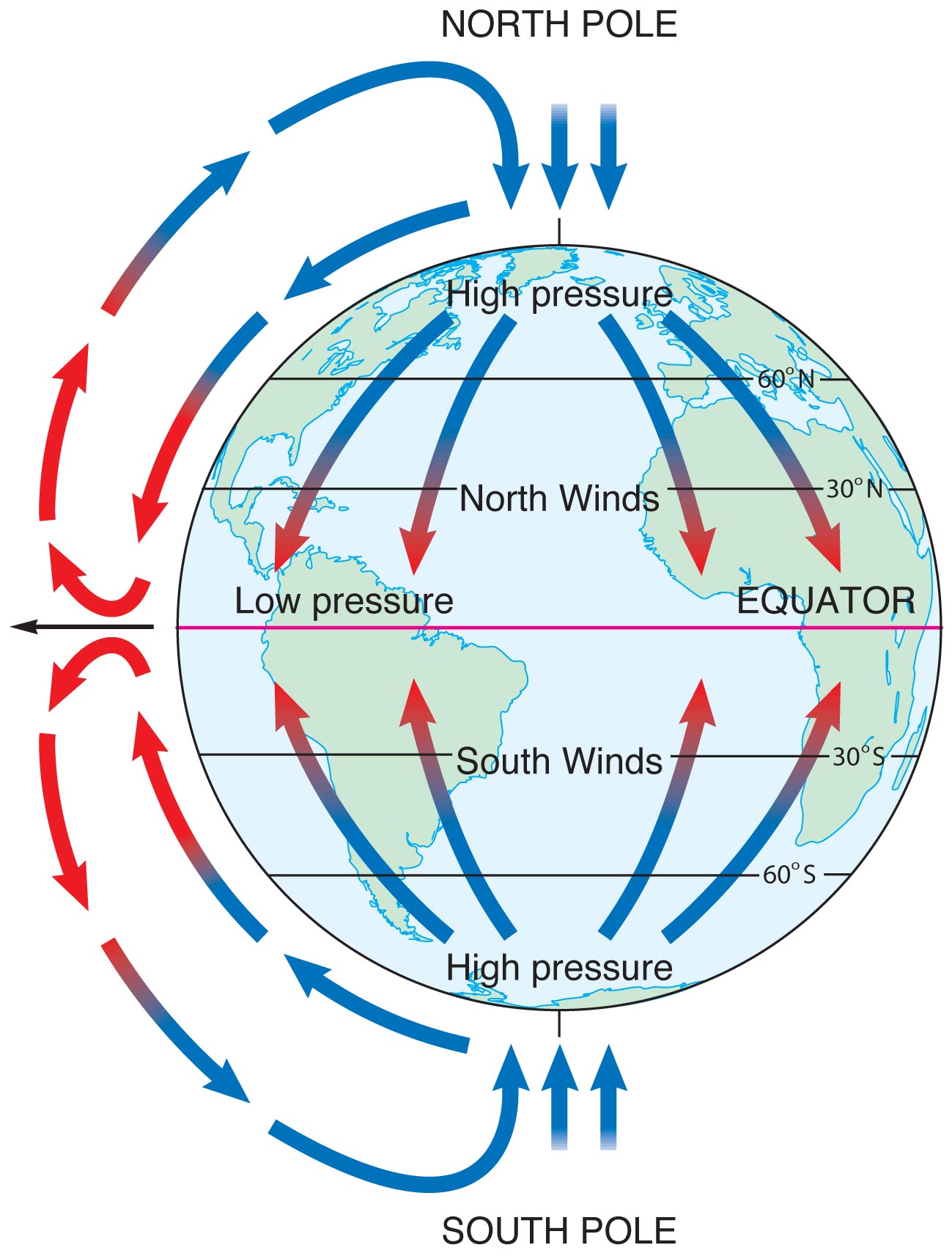 B.  Water in Motion
		1.  The Hydrologic Cycle
			a.  Humidity
			b.  Dew point
			c.  Precipitation
			d.  Ground water
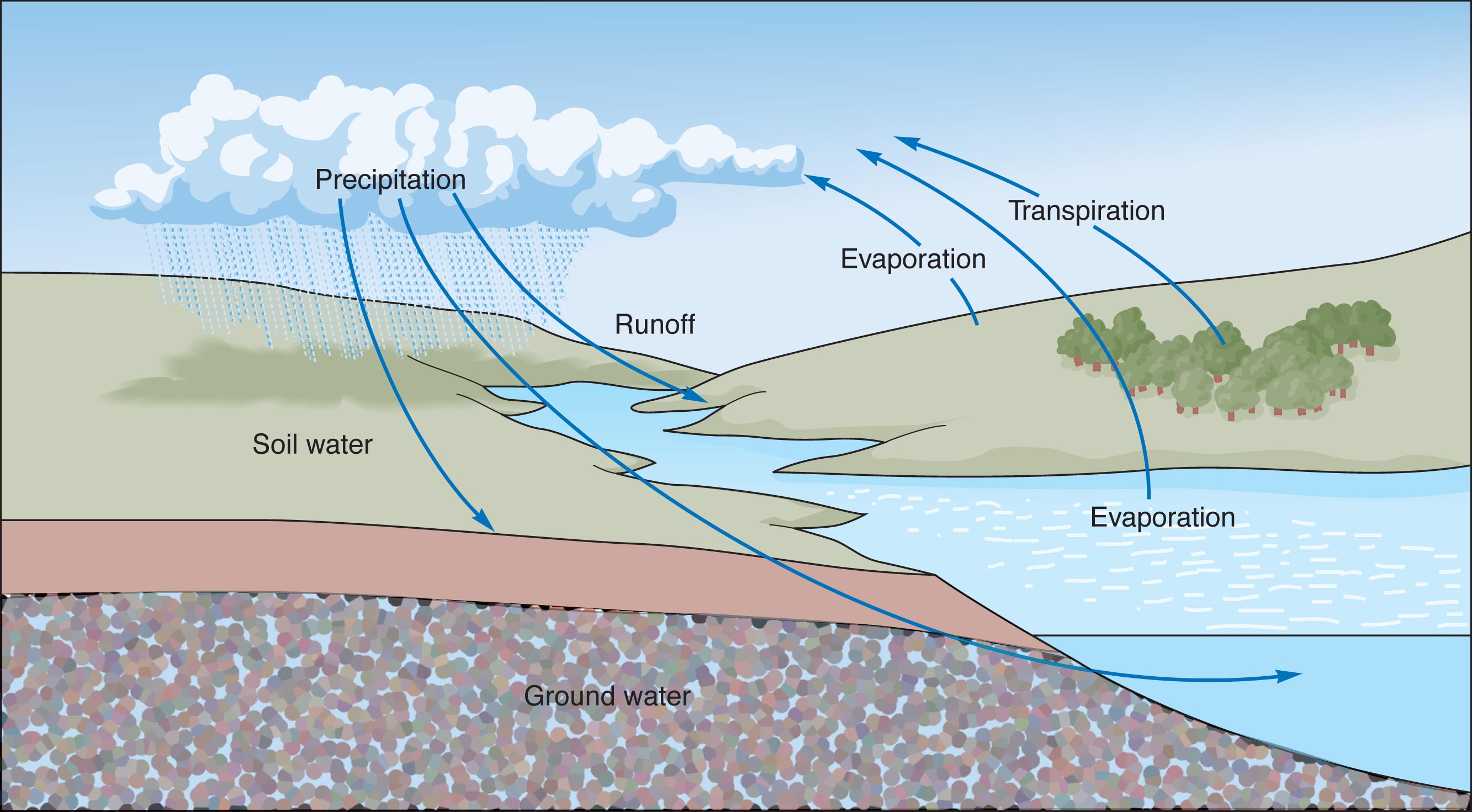 Hydrologic cycle
2.  Causes of Precipitation
			a.  Orographic
					Rainshadow
			b.  Frontal
			c.  Convection
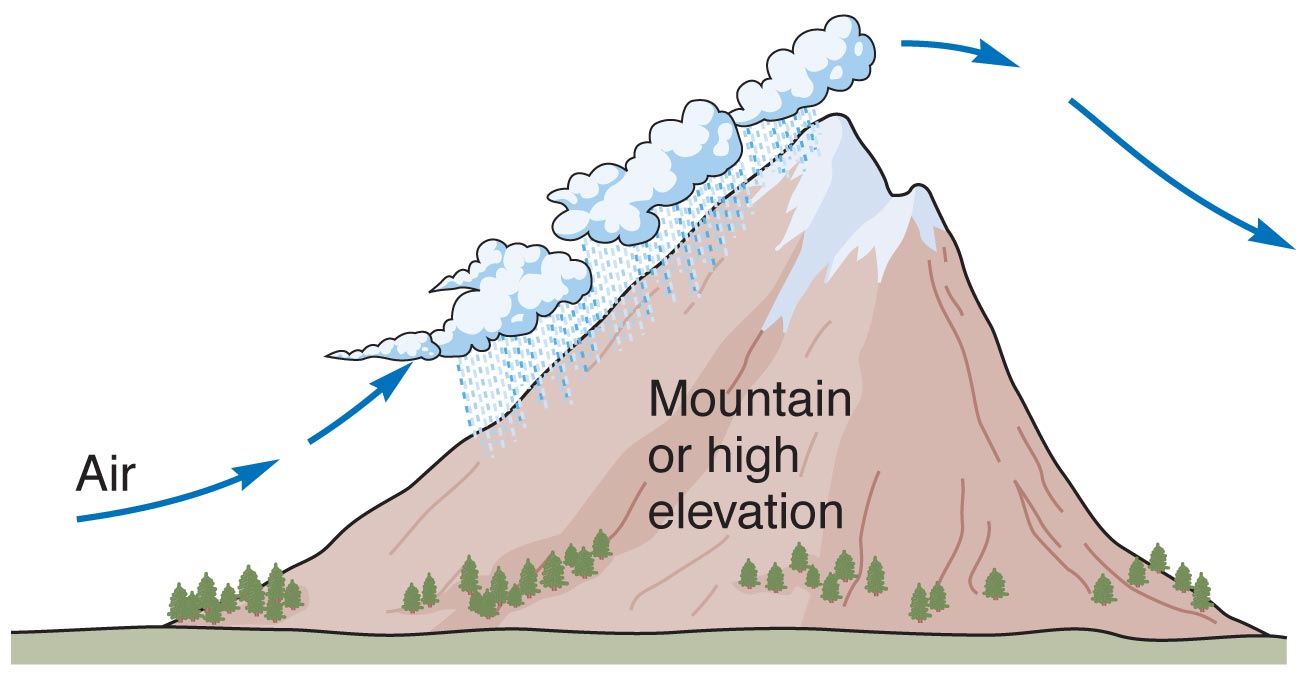 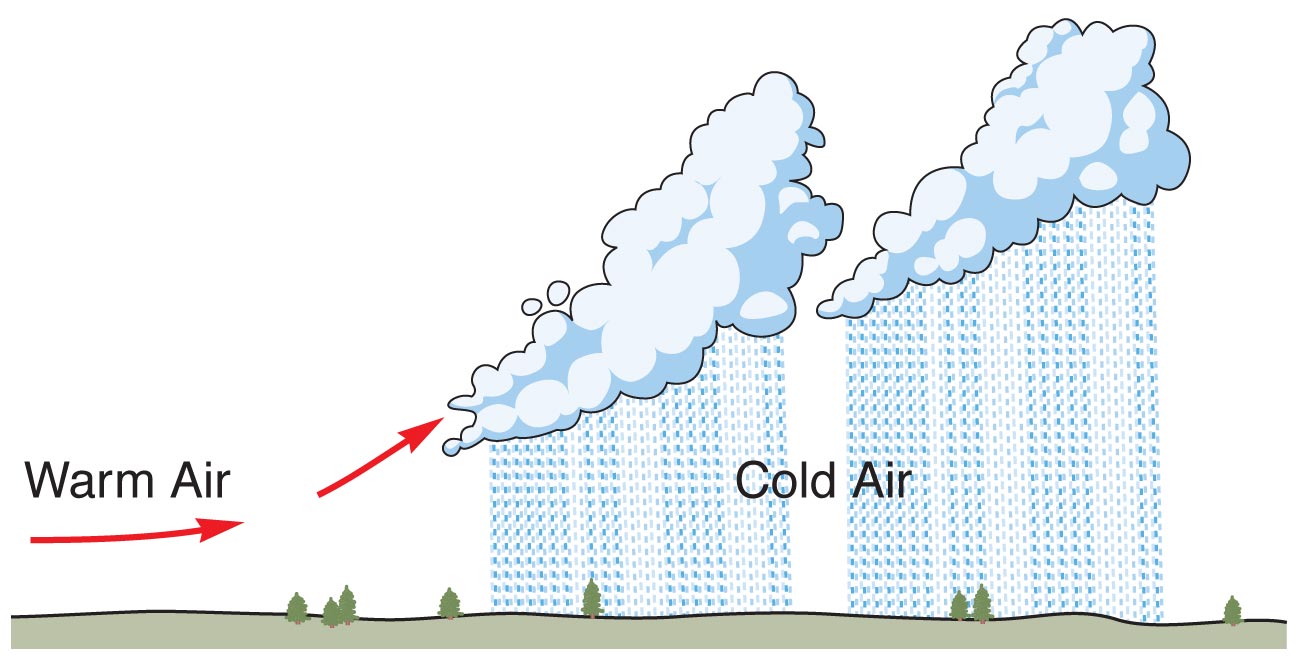 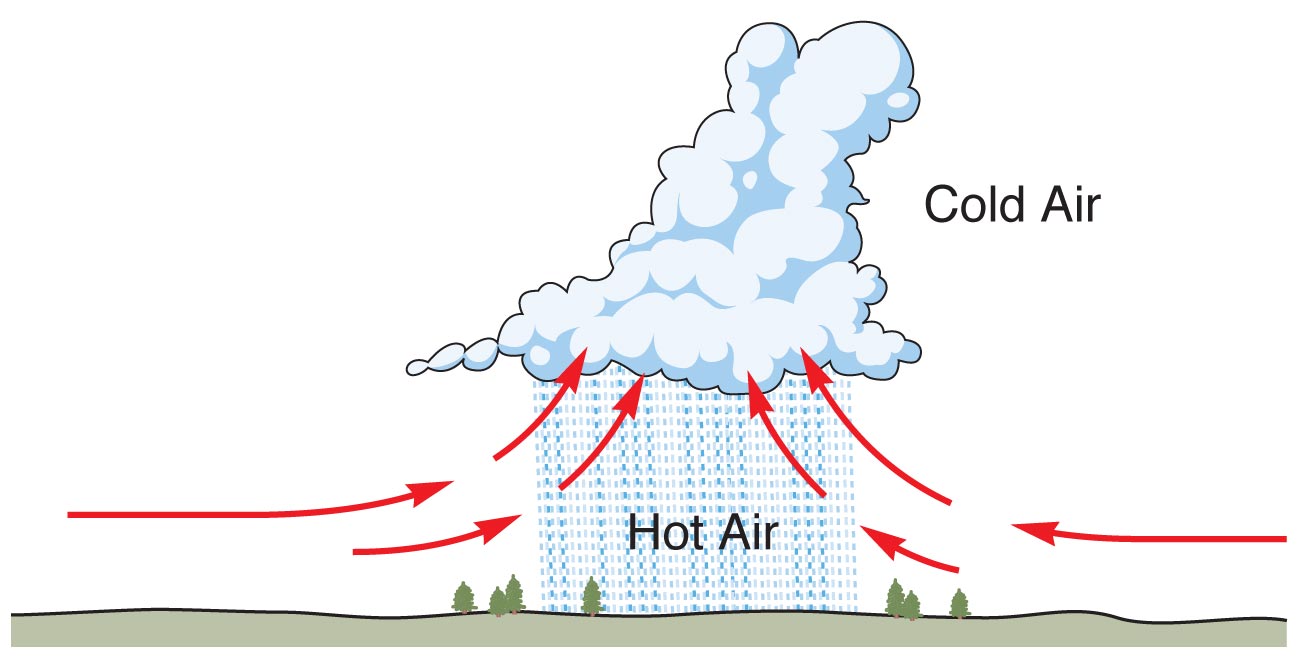 climate
the typical weather in a region over a long period of time
weather
the atmospheric conditions of a location at a specific moment in time
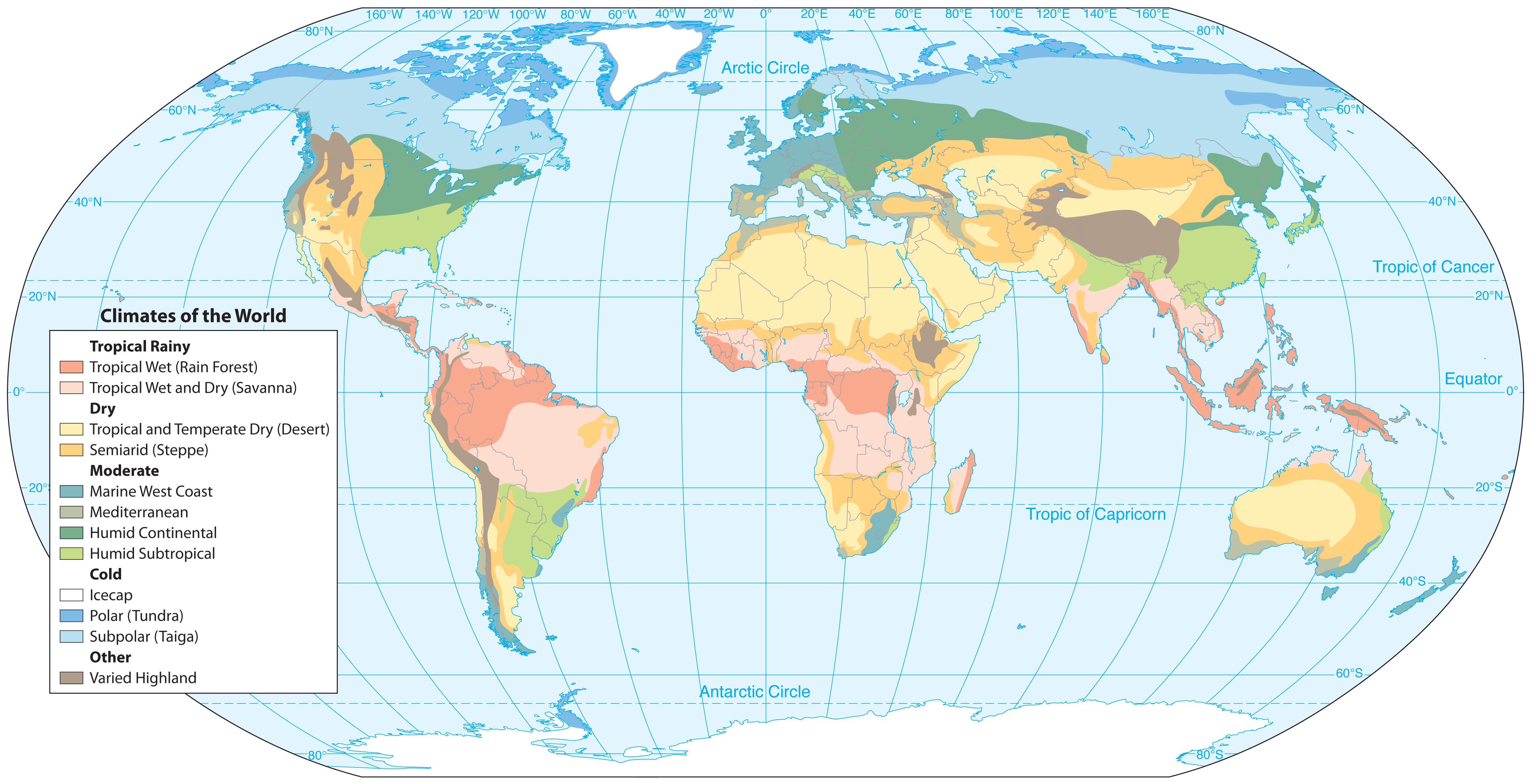 C.  Climates
		1.  Tropical Rainy
		2.  Dry
			a.  Arid
			b.  Semiarid
3.  Cold
			a.  Polar
			b.  Subpolar
		4.  Moderate
			a.  Humid subtropical
			b.  Humid continental
c.  Mediterranean
			d.  Marine west coast
		5.  Varied Highland
VI. The Earth’s Vegetation
vegetation
the plants in an area or region
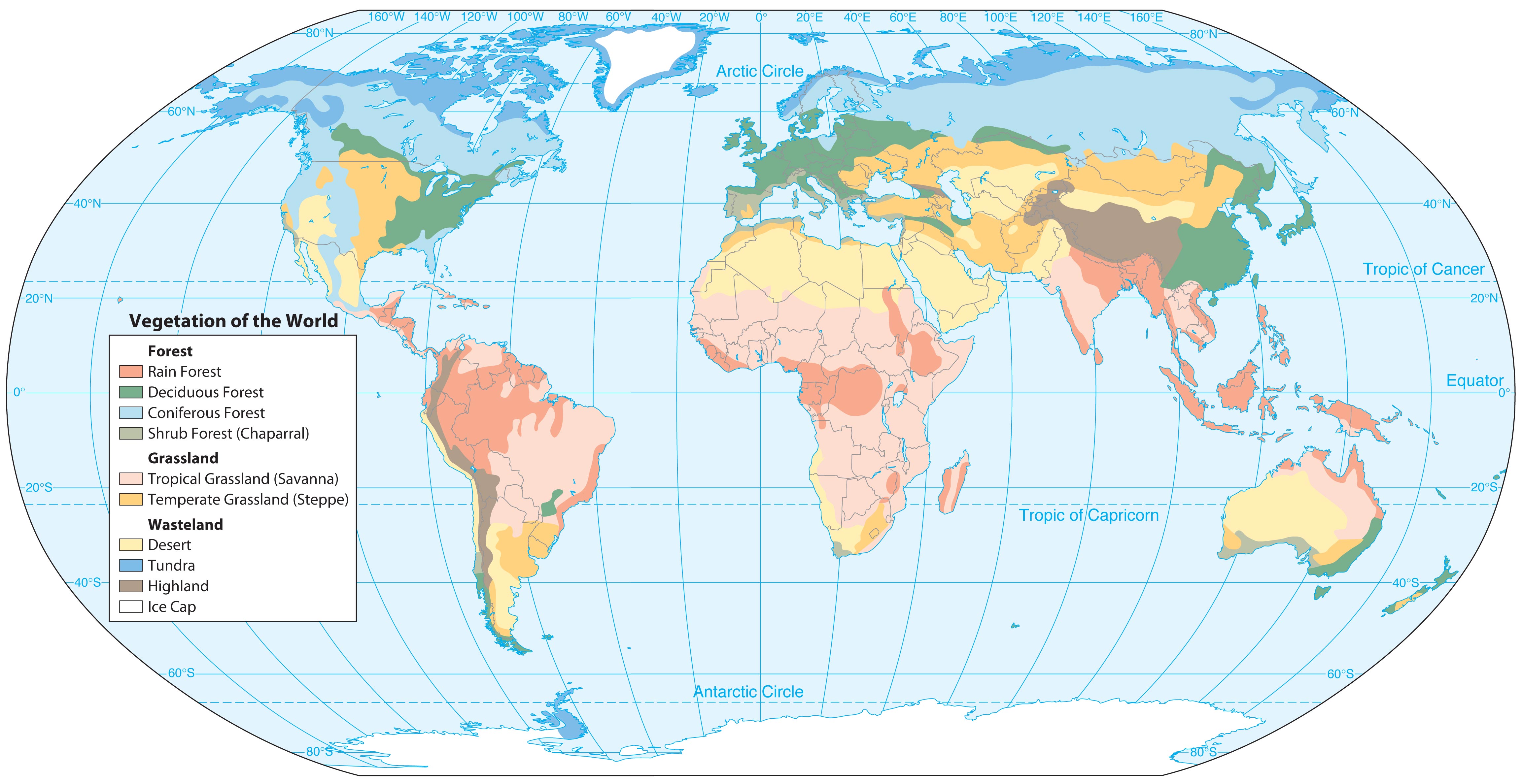 biome
a large geographic area that contains a particular group of plants and animals and has a specific physical environment
VI.  The Earth’s Vegetation
	A.  Forests: Trees are predominant
		1.  Tropical Rain Forest
		2.  Shrub Forest
		3.  Coniferous Forest
		4.  Deciduous Forest
B.  Grasslands: Grass is common
		1.  Tropical Grassland (savannah)
		2.  Temperate Grassland (steppe)
C.  Wastelands: Barren most of the year
		1.  Desert
		2.  Tundra
D.  Highland Vegetation
	E.  Our Place in the World’s Biomes
What is sustainable development?